স্বাগতম
শিক্ষক পরিচিতি 
  সুব্রত সরকার
সহকারী শিক্ষক (গ্রন্থাগার ও তথ্য বিজ্ঞান)
ঘোড়াশাল  আলহাজ্ব  রকিব  উদ্দীন  আহমেদ  বালিকা উচ্চ বিদ্যালয়,মুরাদনগর,কুমিল্লা ।
মোবাইল নম্বরঃ ০১৭১৩১২৬৩৪৬
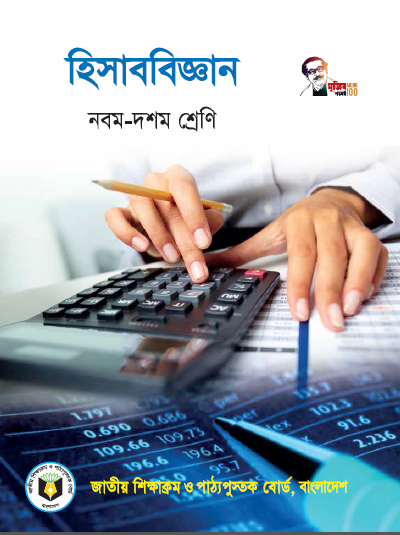 পাঠ পরিচিতি :
বিষয় : হিসাব বিজ্ঞান 
শ্রেণী : নবম 
সময় : ৫০ মিনিট
শিখনফল : -
এ পাঠ শেষে শিক্ষার্থীরা :
ক)রেওয়ামিল কাকে বলে বলতে পারবে ।
খ)রেওয়ামিল তৈরির উদ্দেশ্য কি ব্যাখ্যা করতে  পারবে ।
গ)রেওয়ামিলের নমুনা ছক তৈরি করতে পারবে ।
ঘ)যেসব হিসাবগুলো রেওয়ামিলে আসবেনা তা লিখতে পারবে ।
ঙ)খতিয়ান উদ্বৃত্ত থেকে রেওয়ামিল তৈরি করতে পারবে
পূর্ব জ্ঞান যাচাই
ক)খতিয়ানকে হিসাব বইয়ের কি বলাহয় ?
খ) খাতিয়ান ‘T’ ছকে য়টি কলাম থাকে ? 
     গ)খতিয়ান উদ্বৃত্ত দ্বারা কি প্রস্তুত করাহয় ?
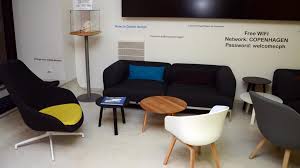 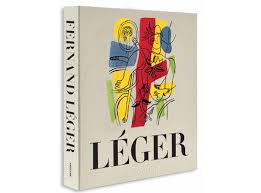 আজকের পাঠ:
রেওয়ামিল
রেওয়ামিলের সংজ্ঞা
খতিয়ানের হিসাবগুলোর গাণিতিক নির্ভুলতা যাচাই করার জন্য কনো নির্দিষ্ট দিনে একখানা পৃথক খাতায় বা কাগজে সকল হিসাবের উদ্বৃত্ত গুলোকে ডেবিট ও ক্রেডিট এই দুই ভাগে বিভক্ত করে যে বিবরণী প্রস্তুত কারাহয় তাহাকেই রেওয়ামিল বলে ।
একক কাজ
ক) রেওয়ামিল কেন প্রস্তুত করা হয় ?
খ)সাধারন অর্থে আমরা কখন বুজতে পারব রেওয়ামিলটি শুদ্ধ হয়েছে ?
ভুলত্রুটি উৎঘাটন করা
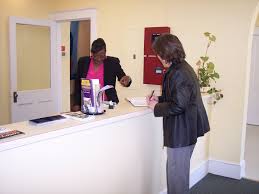 লেনদেন সঠিক ভাবে লিপিবদ্ধ করা
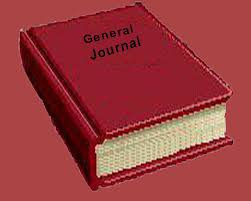 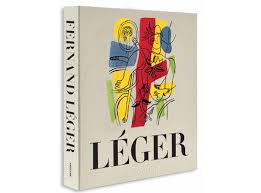 দু’তরফা দাখিলা পদ্ধতি
ডেবিড
[সুবিধার প্রাপক ]
ক্রেডিট 
[সুবিধার দাতা ]
জাবেদা বইয়ের নমুনা ছক ।
ক্রেডিড
ডেবিট
খতিয়ান বইয়ের নমুনা ছক । [‘T’ ছক ]
সময়  ও শ্রমের অপচয় রোধ ।
রেওয়ামিলের উদ্দেশ্য
ক)জাবেদা ও খতিয়ানে লেনদেনগুলো সঠিকভাবে লিপিবদ্ধ করা হয়েছে কিনা তা যাচাই করা রেওয়ামিলের একটি মূখ্য উদ্দেশ্য ।
খ)জাবেদা ও খতিয়ানে কোনভুলত্রুটি থাকলে তা উদঘাটন  ও  সংশোধন করা রেওয়ামলিয়ের উদ্দেশ্য  । 
গ)দু’ তরফা দাখিলা পদ্ধতি  মোতাবেক জাবেদা ও খতিয়ানে লেনদেন লিপিবদ্ধ হয়েছে কিনা  তা নিশ্চিত হওয়ার জন্য রেওয়ামিল প্রস্তুত করাহয় ।
ঘ)খতিয়ানের সকল জের  একসাথে থাকে বলে আর্থিক বিবরনী   প্রস্তুতে  সময়  ও  শ্রমের অপচয় রোধ হয় ।
ঙ) রেওয়ামিলের সাহায্যে কারবারের  আর্থিক অবস্থা সম্পর্কে ধারনা পাওয়া যায় ।
রেওয়ামিলের নমুনা ছক:
প্রতিষ্টানেরনাম………......            			রেওয়ামিল
........................সালের ……………তারিখের…………………
রেওয়ামিলের ডেবিট দিকে বসবে :
বিক্রয় ফেরত, উত্তোলন,প্রদত্ত ঋন ইত্যাদি
রেওয়ামিলের ক্রেডিড দিকে  বসবে  ।
দলীয় কাজ :  
ক) রেওয়ামিলের একটি নমুনা ছক আঁক ।
খ) রেওয়ামিলের ডেবিট ও ক্রেডিড দিকে যে খতিয়ান উদ্বৃত্ত গুলো বসে তার পাঁচটি করে নাম লিখ । 
গ) রেওয়ামিলে যে সব খতিয়ান উদ্বৃত্ত আসবেনা সেগুলোর নাম লিখ ।
মূল্যায়ন :
ক)রেওয়ামিল প্রস্তুত করার মূল উদ্দেশ্য কি ?
খ)সকল প্রকার সম্পদ রেওয়ামিলের কোনপাশে 
বসে ?
গ) সাধারনত কি ভাবে বুজব রেওয়ামিল সঠিক 
হয়েছে ?
বাড়ির কাজ :
জনাব মামুনের নিম্নলিখিত খতিয়ান উদ্বৃত্ত সমূহ হতে ২০২০ সালের ৩১শে ডি সেম্বর তারিখের রেওয়ামিল তৈরি কর ।
সবাইকে ধন্যবাদ